برنامج استقطاب
Overview Program
The program of the Custodian of the Two Holy Mosques King Abdullah Bin Abdel Aziz for overseas scholarship is deemed as one of the most leading developmental projects for education at the ministry of higher education in Saudi Arabia. The country counts so much on the program in academic development which will contribute to the advancement of the national economic development. MU intends to participate in achieving this goal via the initiative of His Highness the Rector Dr. Khalid Al-Mogren through the establishment of Isteqtaab Program.
Objectives
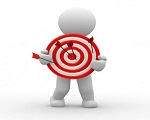 a. to attract outstanding graduates of this program in scientific majors which the university needs.
b. to vary the graduates in terms of their majors from eastern and western countries.
c. to optimally exploit the human resources in King Abdullah’s scholarship program.
d. to have a clear and detail vision of the required majors in the university.
e. to build up an integrated database about the current situation of king Abdulla’s program for scholarship which could be used in the future to attract outstanding graduates.
f. to develop a good academic and administrative relationship with all employees at the cultural attaches and to benefit from the services provided in achieving the goals of this program.
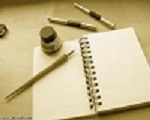 Application Terms
Dear applicants, you are highly advised to read carefully the terms and to ensure that you are eligible in accordance to the following terms:
1. applicants should obtain their degree, BA or MA, not less than very good.
2. applicants’ majors should be compatible with the scientific degree.
3. applicants should obtain their degree from accredited universities by the Minister of higher education.
4. applicants age should not exceed 28 years for repetition, 32 for MA and 36 for PhD.
5. applicants should pass the interview successfully.
6. the board has the right to add up further requirements.